Planning at 5 o’clock meeting Friday
12/1/2009
1
Friday
Recovering from cryo PLC problem S34 (02.00)
Limited access in the shadow for essential things
TCDQ issue understood (IN<->OUT)
Cryo S34 back at 18.00
Still problems to get all QPS OK
S45 access needed
Pre-cycling sectors when possible
Finally all (needed) circuits OK at 23.00
Struggled with the injection interlock system
Beam in around 01.30
Overnight
Re-established conditions for beams 1 and 2
Kick response beam 2 (sectors 12 23 34 45 done)
Beam dumps due to beam loss when starting sector 56
PS off from 04-07
12/1/2009
2
Saturday
Beam dump studies started around 08.00
Synchronisation checked with beam by scanning RF bucket through sweeps for B1 and B2: beam 2 system looks spot on, beam 1 kick is too late by about 1ms - need to adjust to exact value with access to UA when opportune - in the meantime should use RF bucket 500 to make sure beam is extracted (bucket 1 ends up on TCDS and will provoke interlock).

Protection devices and aperture scans
Aperture scanned for B1 extraction channel 
Apertures look similar to those obtained for B2 on Monday
Physical apertures seem OK on both planes

Verification of the protection in case of asynchronous dump
Saturday
Orbit
Reference orbit B1 and B2 using common correctors

Tune, coupling and chromaticity measurement and correction
C_ down to ~0.005 (Beam 1)/0.0025 (Beam 2) after correction
Chromaticity
Measured values from +- 100, 50,0 trims off refBeam 1  Q’H=+5 - Q’V=+7Beam 2  Q’H=+9 - Q’H=+8

Undulator RU.L4 ON at 50 A: 
no effect on orbit/tune (Beam 2)  but not sufficient to see synch light  HW commissioning to be continued
Saturday
BI commissioning summary
phased in horizontal and vertical MKQA tune kicker for B1 and B2 
measured and corrected PLL beam transfer function for B1 and B2 system (B2 requires some polarity/mapping checks)
tested continuous radial modulation via the orbit feedback controller and verified switch on/off procedures, frequency and amplitudes behaviour
performed initial PLL lock studies with B1, initial results look very promising, further assessment w.r.t. nominal PLL performance (bandwidth/sensitivity to resolve dp/p changes in the order of 1e-5) is needed 
performed semi-automatic chromaticity measurements and preliminary tune modulation/de-modulation studies in view of continuous Q' tracking -> some FESA/SW issues have been identified that need to be addressed
Not yet ready for tune/chromaticity feedback
Saturday/Sunday
Summary of beta-beating studies:
The beta-beating in beam2 was very different to the beta-beating measured before the ramp (most likely due to the lack of precycling then). 
For Beam1 the initial beta beating agrees with the measured after the ramp (Friday 00:00 am), proving no changes in time with proper pre-cycling.
The first local error was found and successfully corrected in IP2 (MQXB2.R2 + 7e-5 and MQXB2.L2 -5e-5). A reduction of the peak vertical beta-beating in beam 1 of 10% was observed. No change was observed in the peak b-beat in beam 2 and the horizontal of beam1. 
We removed all the trims and re-measured the initial conditions without observing any change (no hysteresis effects). 
Another study in IP7 was started but due to lack of time and frequent beam absence was not conclusive.
Sunday
Summary collimation setup: BEAM1: => All IR3, IR7 to nominal settings (primary aperture about 5.7 sigma) ==> multi-stage collimation is set up ==> Dump protection IR6 set up ==> TCT's in IR1 cross-checked: rough setting confirmed ==> Other TCT's not touched: at +-15 mm around +-15-25 sigma BEAM2: ==> All IR3, IR7 to nominal settings (primary aperture about 5.7 sigma) ==> mutli-stage collimation is set up ==> Dump protection IR6 set up ==> TCT's not touched: at +-15 mm around +-15-25 sigma Additional tests: ==> Check on interlock threshold for tungsten collimators (see logbook entry) ==> Movement and beam loss response check for vertical Roman Pots, beam1
12/1/2009
7
Sunday
MPS checks
FMCM reaction checks etc
Ramp tests
Second LHC ramp with beam 1 to 1.04 TeV
Tunes feed forward for next time
Machine did not come back (no pre-cycle)
Tunes off for beam 1
Tunes trimmed (beam 1) and incorporated into ramp
Third ramp with both beams to 1.18 TeV !!
Problem with patrol box in ATLAS 2-4
Injected again around 6
Beam 2 OK
Beam 1 tunes wrong
12/1/2009
8
Ramp 2 orbits
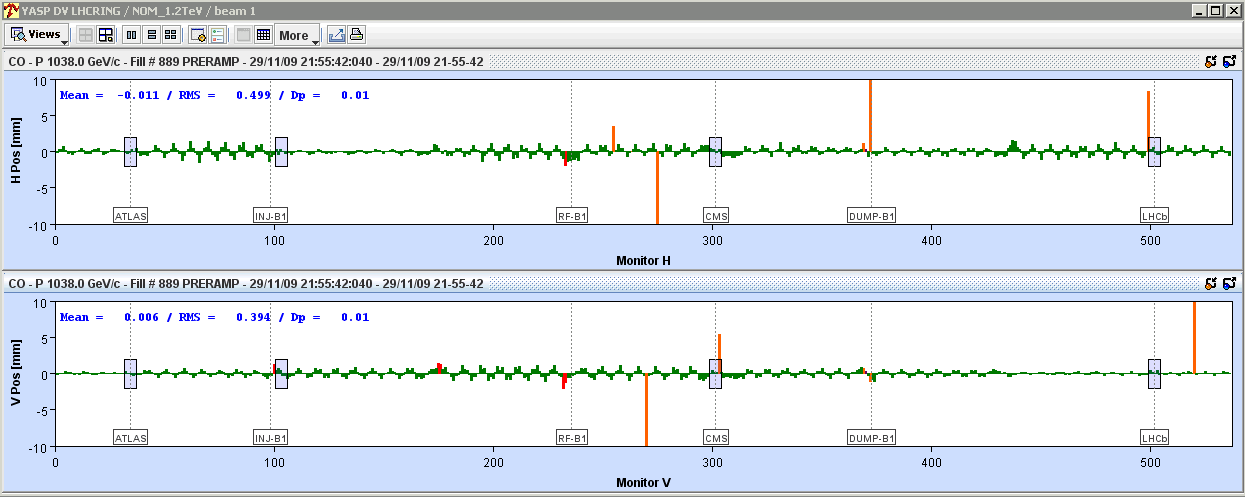 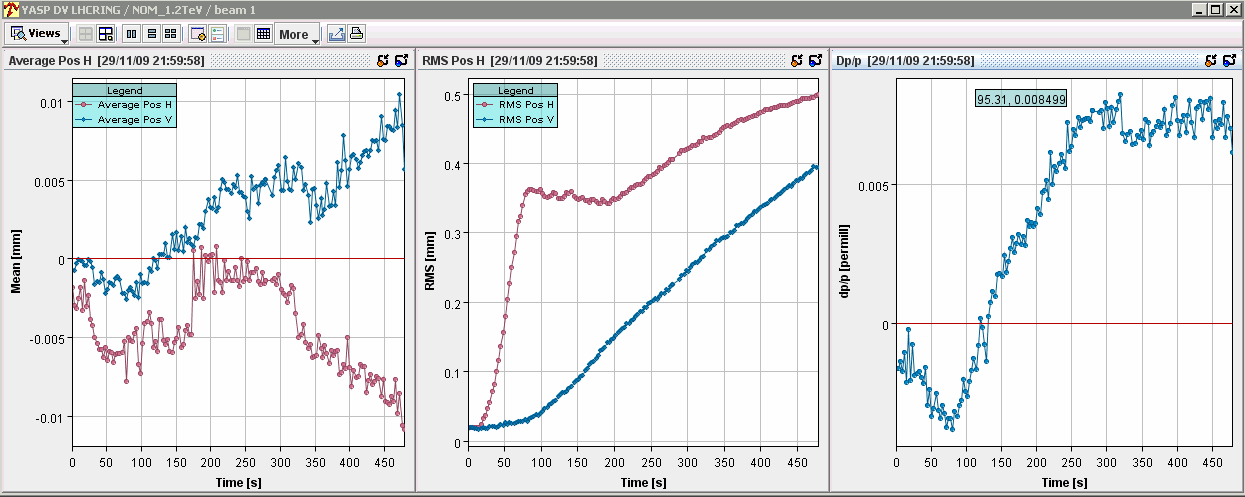 12/1/2009
9
Ramp 2 tunes
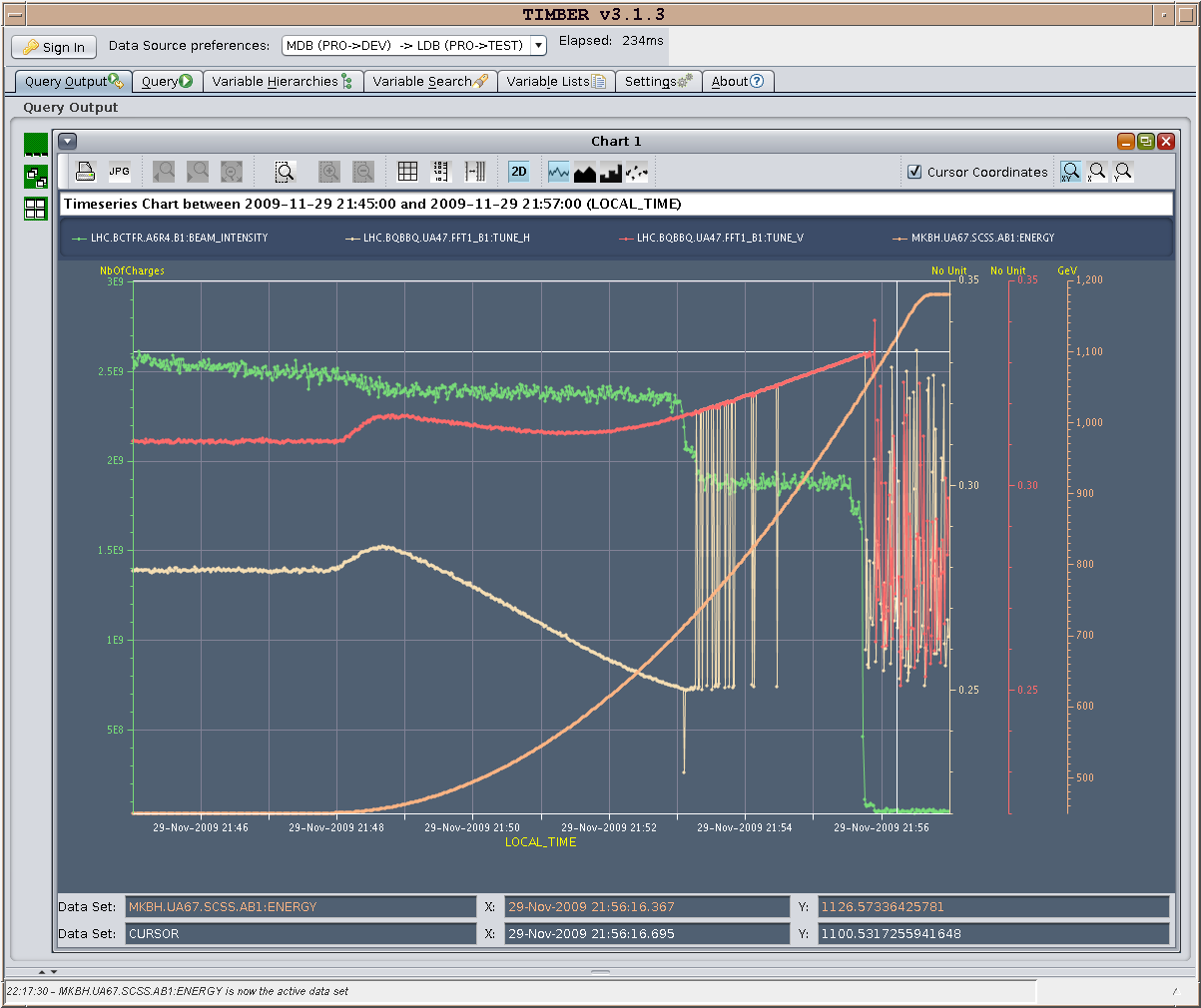 12/1/2009
10
Ramp 3 tunes B1
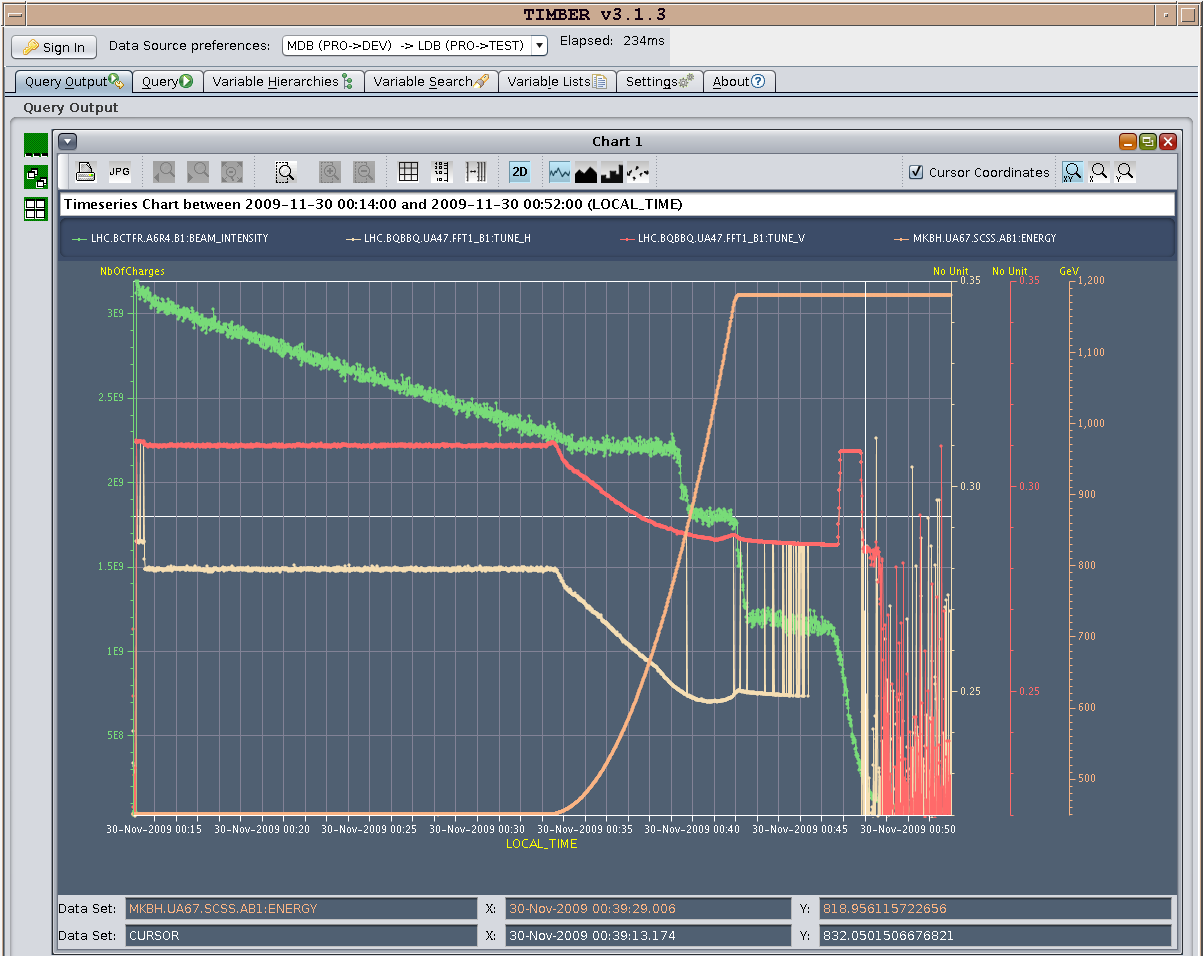 12/1/2009
11
Ramp 3 tunes B2
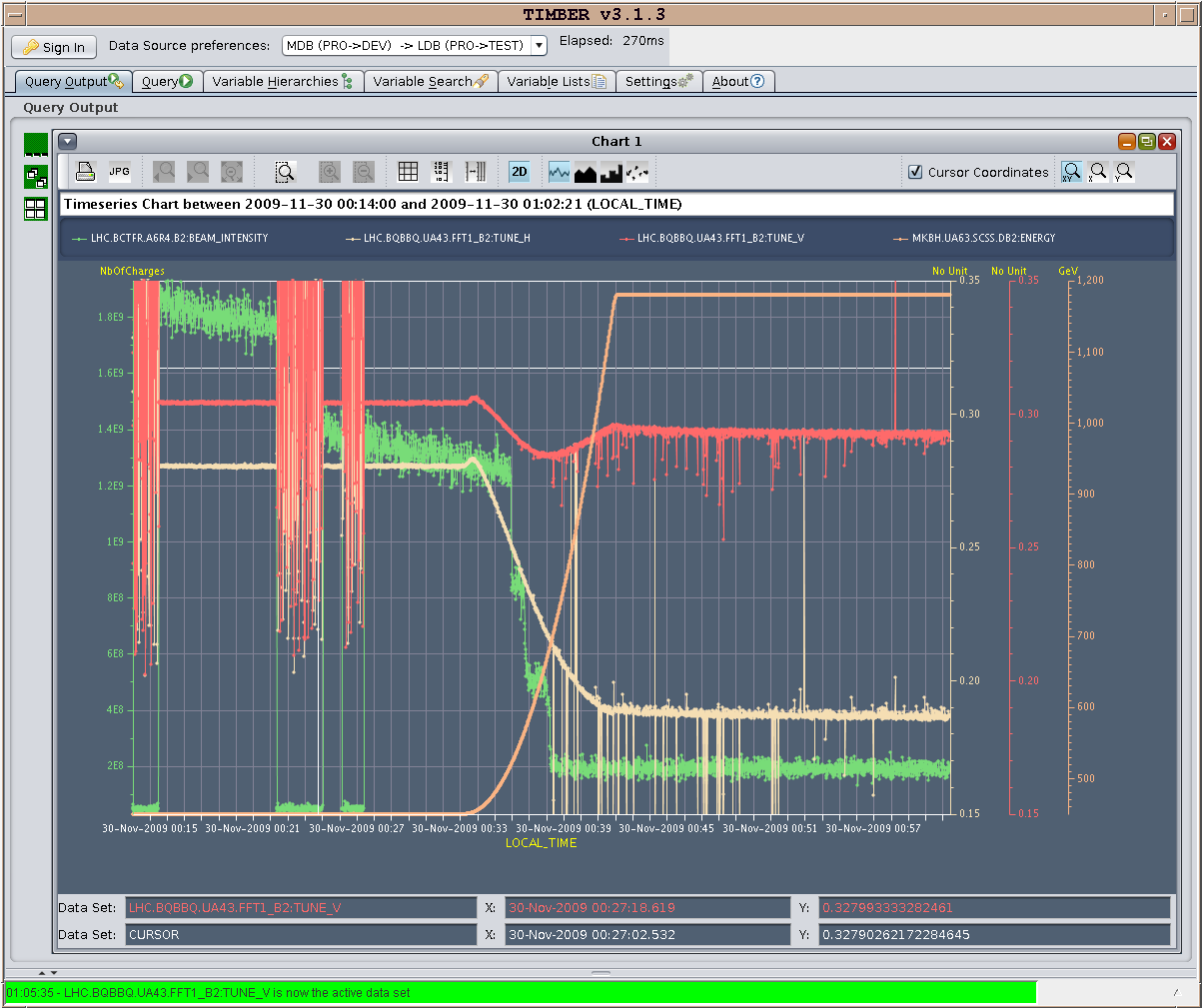 12/1/2009
12